ИНТЕНСИФИКАЦИИ ТЕПЛООБМЕНА В ТОПКЕ КОТЛА ПРИ ИЗМЕНЕНИИ ЕЁ ФОРМЫ
БАТРАКОВ   ПЁТР   АНДРЕЕВИЧ
Научный руководитель:  к.т.н., доцент  Михайлов  А. Г.
Направление развития газотрубных котлов малой и средней мощности
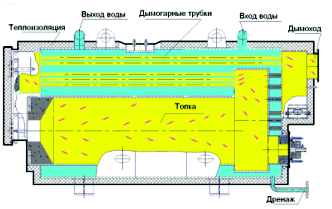 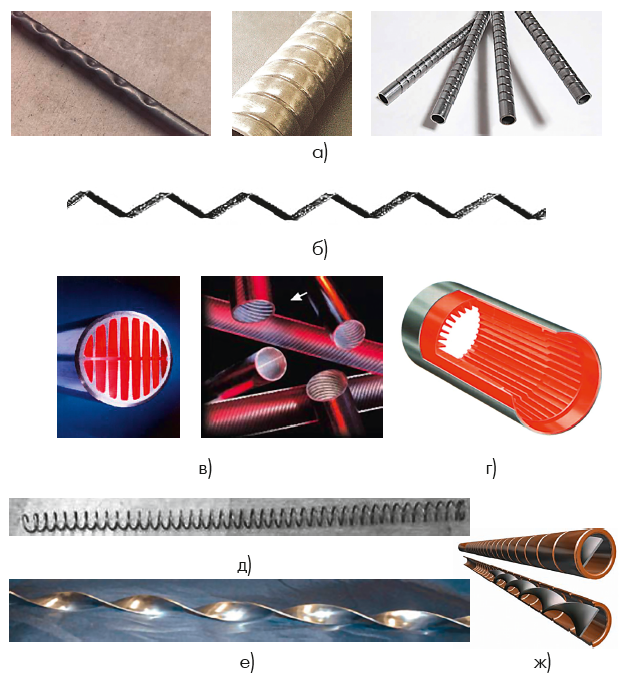 В развитии современной котельной технике малой и средней мощности можно выделить следующие направления :
– повышение энергетической эффективности путем всемерного снижения тепловых потерь и наиболее полного использования энергетического потенциала топлива;
– уменьшение габаритных размеров котельных агрегатов за счет интенсификации процесса сжигания топлива и теплообмена в топке и поверхностях нагрева;
– снижение токсичных выбросов (СО, NOХ, SOХ);
– повышение надежности работы котельного агрегата.
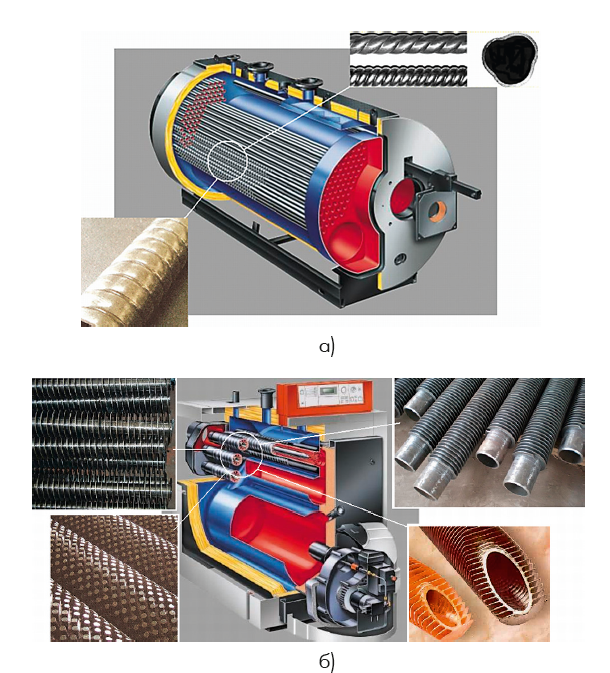 2
Формирование кинетических схем
Теплофизические свойства газовой фазы зависят от концентрации следующих компонентов: 
N2, O2, CO2, H2O, CH4. 
Горение газообразного топлива описывается следующей реакцией: 
CH4+2O2=CO2+2H2O.
В данной реакции одно вещество соединяется с другим в строго определенных количествах. Эти количества регламентируются стехиометрическим соотношением, которое для необратимой и обратимой реакций, протекающих в один этап 



Скорость SI образования I-компонента рассчитывается


Для численных расчетов турбулентного горения задаются следующие основные допущения: 
газовая смесь, заполняющая топочный объем – серое тело; 
теплота от факела к стенке переносится излучением, молекулярной диффузией и конвекцией; 
внутри пограничного слоя давление не изменяется вдоль нормали к контуру тела и равно соответственному давлению на внешней границе пограничного слоя; 
суммарный перенос теплоты на границе раздела газовой смеси – стенка осуществляется за счет молекулярной диффузии, конвекции и излучения; 
реагирующий газ CH4 – 100 %, окислитель – воздух.
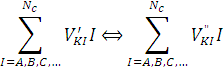 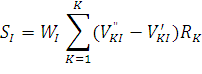 3
Математическая модель для численных расчетов турбулентного  горения
,
Основные уравнения, которые описывают реагирующую газовую смесь следующие:
1. Неразрывности для всей смеси:

2. Неразрывности для каждого компонента:

3. Моментов:

4. Энергии и диссипации:

5. Определение энтальпии:	htot = h + k

6. Определения вязкости:	μeff  =  μ + μt   где

7. Уравнение состояния:
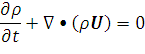 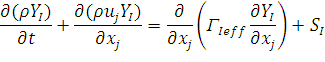 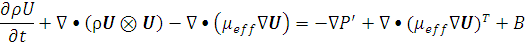 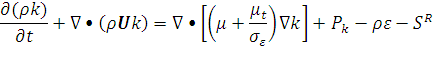 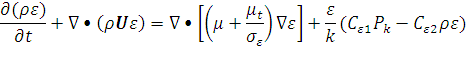 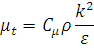 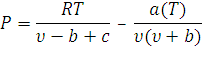 4
Математическая модель для численных расчетов турбулентного  горения
8. Начальные условия:       t = 0  и  T = 300 K.
9. Граничные условия:
	– условия прилипания на непроницаемой поверхности 
	– задаются условия сложного теплообмена на стенке 

q = qC + qR, 
						        
						            Расчетная схема сложного теплообмена
                                                                                                                                           на стенке
На стенке задаются: условия непроницаемости; градиент давления в направлении нормали к поверхности равный нулю. 
На проницаемой границе, которой является вход в топку, задаются: расход газообразных продуктов, интенсивность турбулентности.
На проницаемой границе, которой является выход в топке, задается: давление P, которое является характеристикой системы для удаления продуктов сгорания.
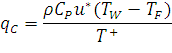 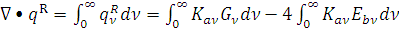 5
Рассматриваемые формы профиля топки
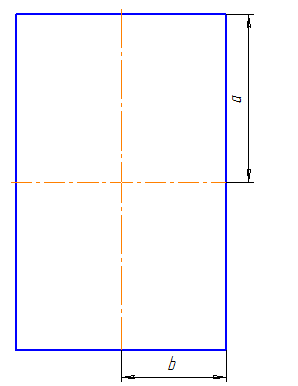 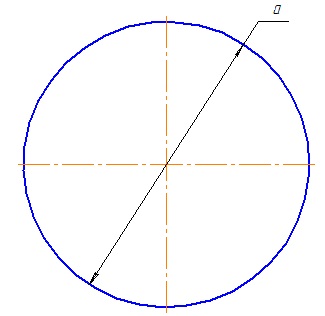 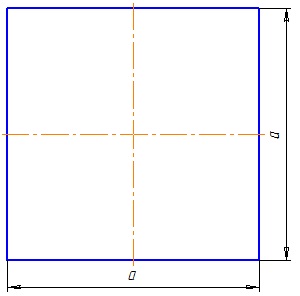 в)
а)
б)
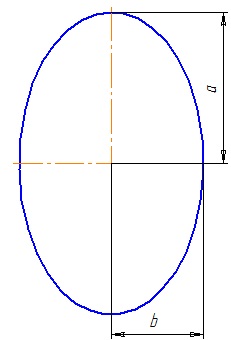 Геометрические характеристики расчетных моделей:
а – прямоугольная форма: a , b – стороны прямоугольника;
б – квадратная форма: a – стороны квадрата;
в – круг: a – диаметр круга;
г – эллипс горизонтальный: a – большая полуось, b – малая полуось;
д – эллипс вертикальный: a – большая полуось, b – малая полуось.
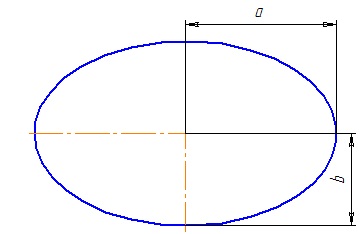 г)
д)
6
.
Распределение температур и скоростей в топке
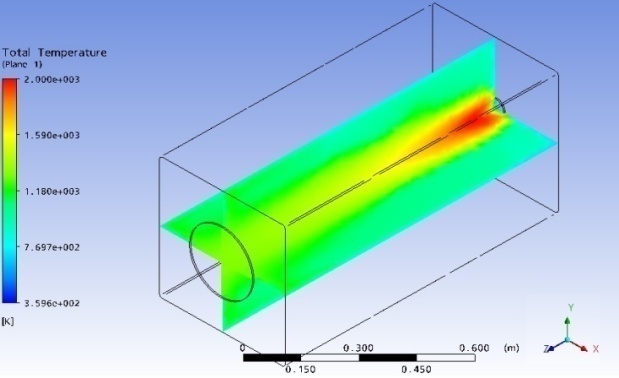 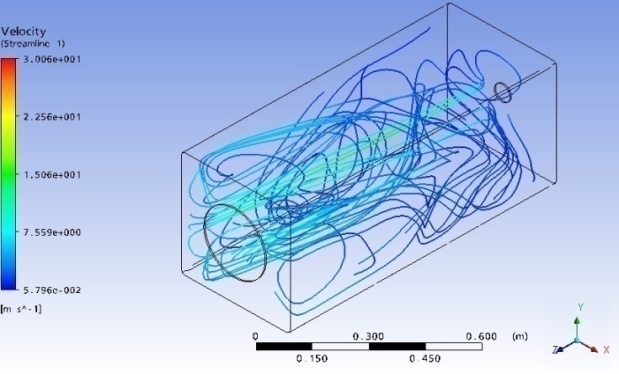 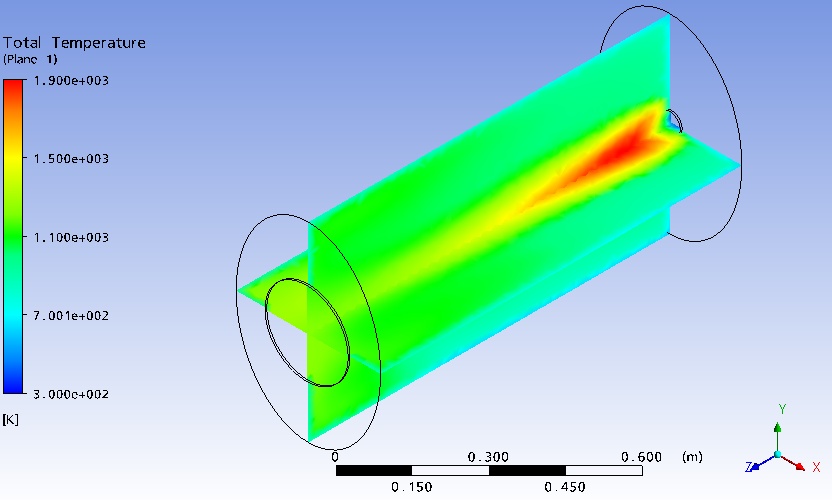 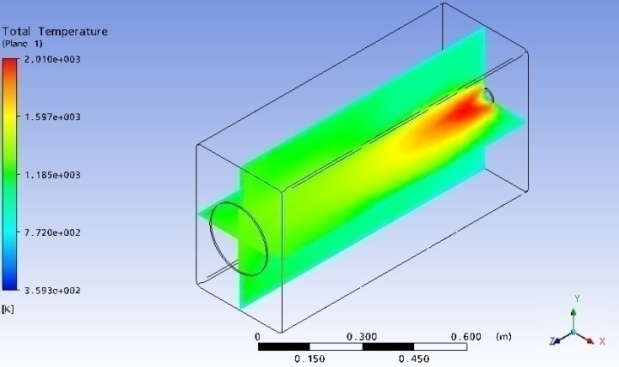 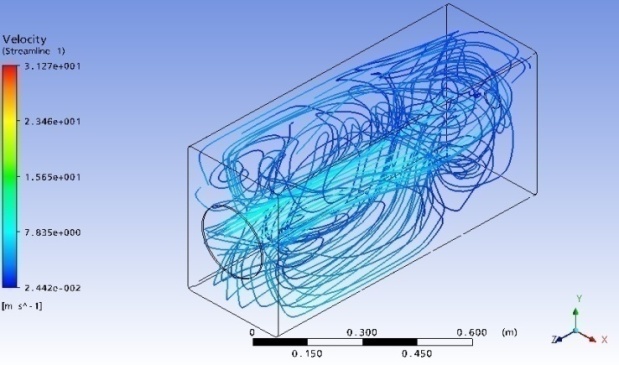 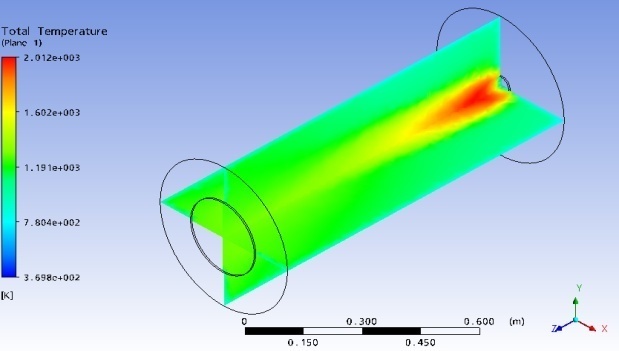 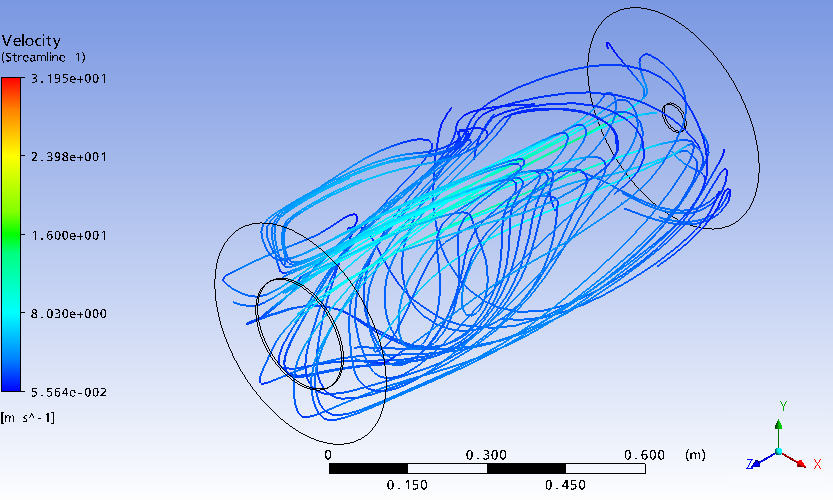 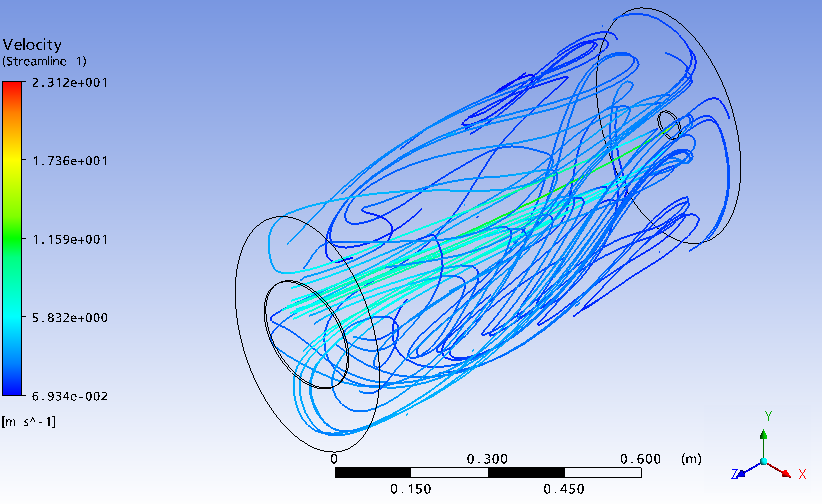 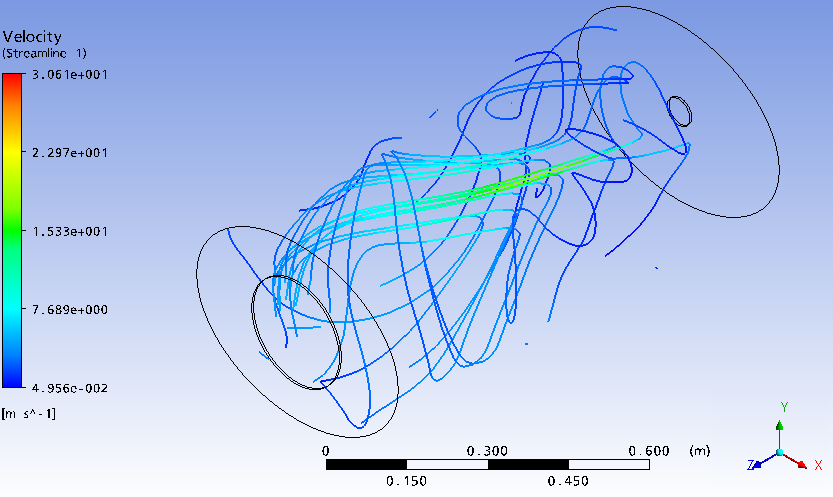 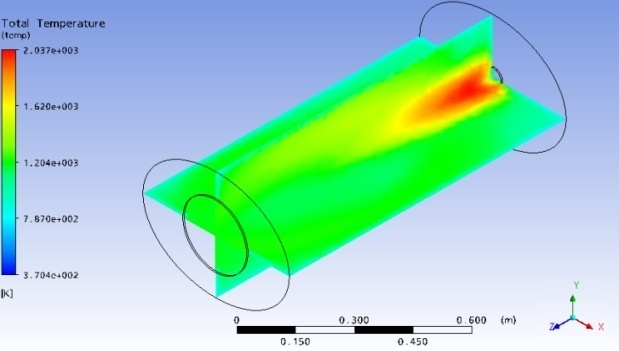 7
Изучение влияния формы поперечного сечения топки на тепловые характеристики
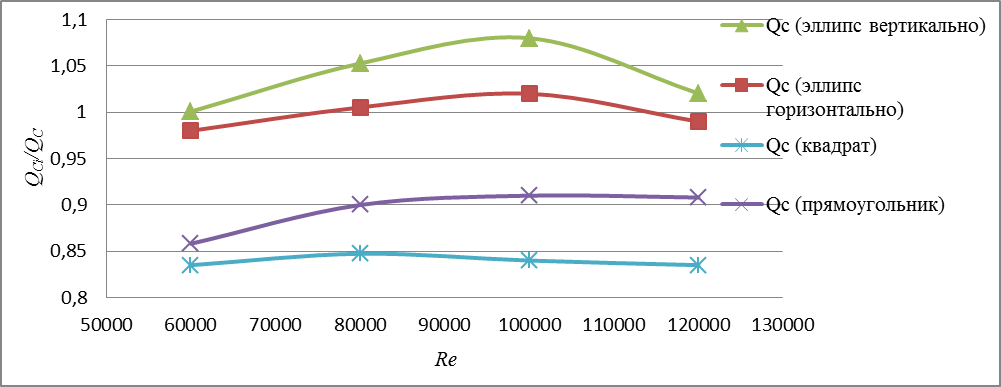 Зависимость изменения Qсi/Qс = f(Re) для различных форм профиля топки.
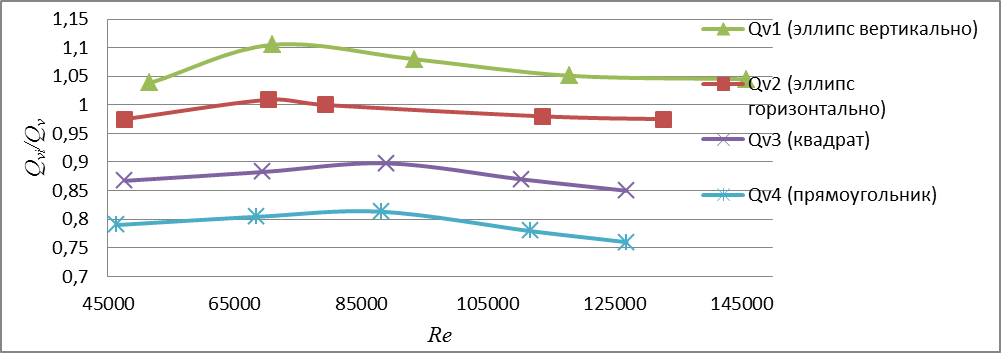 Зависимости Qvi/Qv=f(Re) для различных форм профиля топки
8
КРИТЕРИИ ЭКОНОМИЧЕСКОЙ ЭФФЕКТИВНОСТИ ИНВЕСТИЦИОННЫХ ПРОЕКТОВ
.
Чистый дисконтированный доход
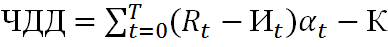 Индексы доходности
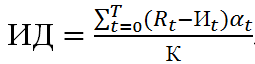 Срок окупаемости
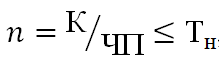 Rt– годовая выручка от реализации тепловой энергии;
Иt – издержки на реализацию продукции (переменные, постоянные); 
К – капиталовложения;
αt – коэффициент дисконтирования;
ТН – показатель срока окупаемости для отрасли.
9
[Speaker Notes: 1. СН4 + O2 = CH3 + HO2: первичное зарождение цепи – появляются метил CH3 и радикал HO2.
4. OH + CH2O = HCO + H2O:        метаном, кислородом и с HO2
5. O2 + HCO = CO + HO2;           
6. O2 + HCO = CO + HO2;              радикалы HCO и HO2 реагируют с исходными продуктами, 
7. HO2 + CH4 = H2O2 + CH3;          образуя перекись H2O2, метил CH3, HO2 и CO
8. HO2 + CH2O = H2O2 + HCO: активные продукты OH и CH2O реагируют между собой, с 				метаном, кислородом и с HO2. 
Теплофизические свойства газовой фазы зависят от концентрации следующих компонентов: 
N2, O2, CO2, H2O, CH4. 
Горение газообразного топлива описывается следующей реакцией:   
CH4+2O2=CO2+2H2O
В данных реакциях одно вещество соединяется с другим в строго определенных количествах. Эти количества регламентируются стехиометрическим соотношением, которое для необратимой и обратимой реакций, протекающих в один этап

Скорость образования I-компонента рассчитывается]
ОБОСНОВАНИЕ КРИТЕРИЕВ ОПТИМИЗАЦИИ И ОПРЕДЕЛЕНИЕ РАЦИОНАЛЬНЫХ ЗНАЧЕНИЙ ТЕХНИКО-ЭКОНОМИЧЕСКИХ ПОКАЗАТЕЛЕЙ РАБОТЫ ГАЗОТРУБНОГО КОТЛА
10
[Speaker Notes: 1. СН4 + O2 = CH3 + HO2: первичное зарождение цепи – появляются метил CH3 и радикал HO2.
2. СН3 + O3 = CH2O + OH: образование активных промежуточных продуктов – формальдегида                   		           CH2O и гидроксила HO. 
3. OH + CH4 = CH3 + H2O:             активные продукты OH и CH2O реагируют между собой, с
4. OH + CH2O = HCO + H2O:        метаном, кислородом и с HO2
5. O2 + HCO = CO + HO2;           
6. O2 + HCO = CO + HO2;              радикалы HCO и HO2 реагируют с исходными продуктами, 
7. HO2 + CH4 = H2O2 + CH3;          образуя перекись H2O2, метил CH3, HO2 и CO
8. HO2 + CH2O = H2O2 + HCO: активные продукты OH и CH2O реагируют между собой, с 				метаном, кислородом и с HO2. 
Теплофизические свойства газовой фазы зависят от концентрации следующих компонентов: 
N2, O2, CO2, H2O, CH4. 
Горение газообразного топлива описывается следующей реакцией:   
CH4+2O2=CO2+2H2O
В данных реакциях одно вещество соединяется с другим в строго определенных количествах. Эти количества регламентируются стехиометрическим соотношением, которое для необратимой и обратимой реакций, протекающих в один этап

Скорость образования I-компонента рассчитывается]
РАСЧЕТ ИНТЕГРАЛЬНЫХ ПОКАЗАТЕЛЕЙ ЭКОНОМИЧЕСКОЙ ЭФФЕКТИВНОСТИ
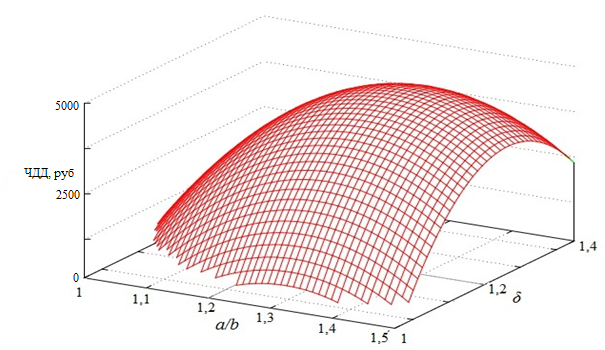 a – большая полуось, 
b – малая полуось,
δ – коэффициент оребрения
Расчетные зависимости для ЧДД = f (a/b, δ)
себестоимость тепловой энергии – 180 руб./ГДж;
чистый дисконтированный доход – 4960 руб.;
индекс доходности – 1,08 руб./руб.;
срок окупаемости – 2,2 года.
11
ЗАКЛЮЧЕНИЕ
Основные научные и практические результаты, полученные в работе «ИНТЕНСИФИКАЦИИ ТЕПЛООБМЕНА В ТОПКЕ КОТЛА ПРИ ИЗМЕНЕНИИ ЕЁ ФОРМЫ» :



Так как при теоретических исследованиях определенно, что топка с формой профиля в виде вертикально расположенного эллипса имеет:
1. КПД топки с поперечным сечением в форме вертикального эллипса выше на 1,4 – 1,6 % чем у топки с поперечным сечением в форме горизонтального эллипса и на 1,9 – 2,2 % с топкой с поперечным сечением в форме круга; 
2. Выделившаяся теплота в топке с поперечным сечением в форме вертикального эллипса выше на 8 – 10 % чем у топки с поперечным сечением в форме горизонтального эллипса и на 10 – 12 % с топкой с поперечным сечением в форме круга; 
Проанализировав полученные данные можно сделать вывод, что топка с формой профиля вертикальный эллипс является рациональной формой для топки газотрубного котла малой и средней мощности.
12
СПАСИБО ЗА ВНИМАНИЕ!
13